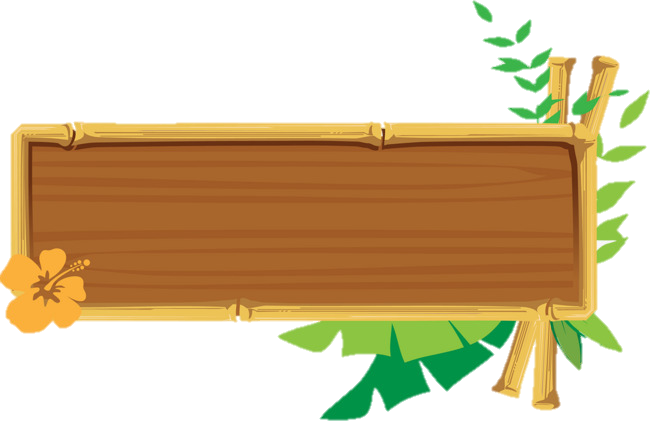 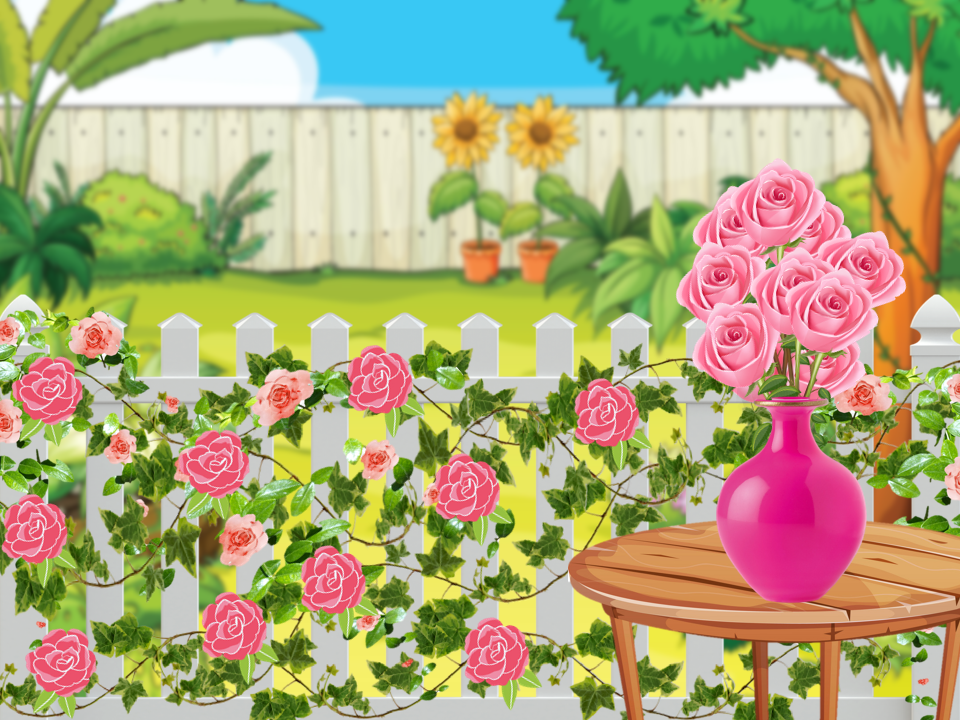 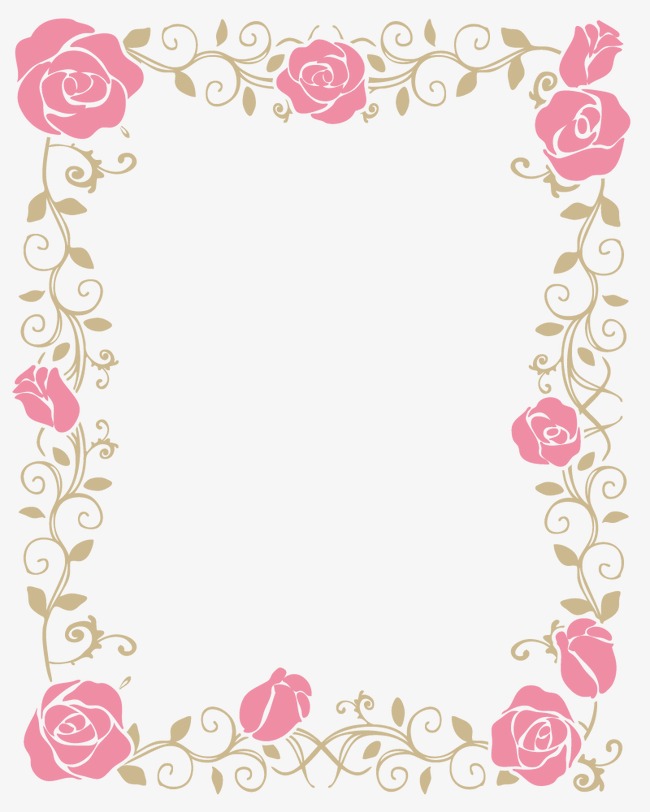 HOA HỒNG TẶNG CÔ
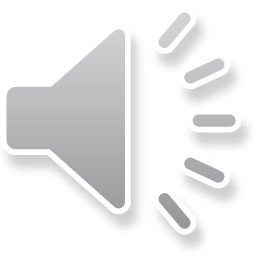 Các em hãy hái những bông hoa hồng đẹp nhất để dành tặng mẹ và cô giáo bằng cách trả lời nhanh và đúng các câu hỏi.
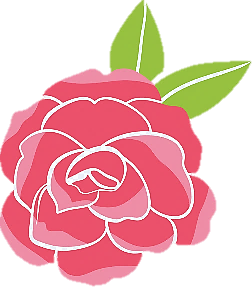 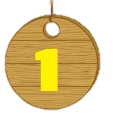 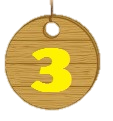 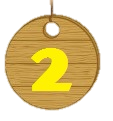 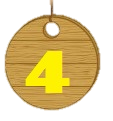 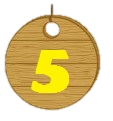 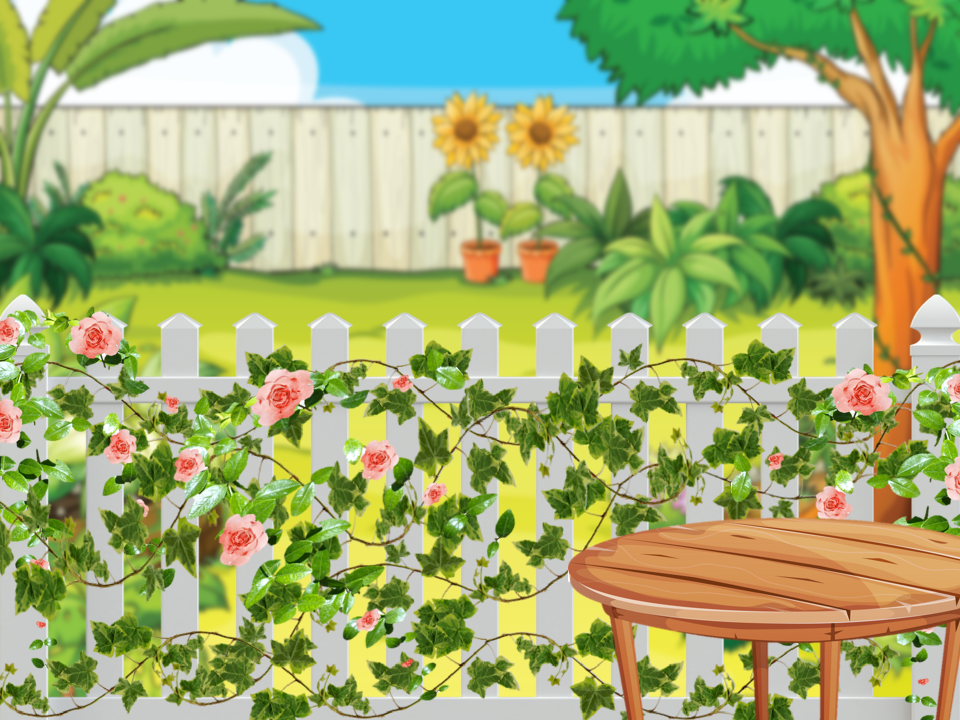 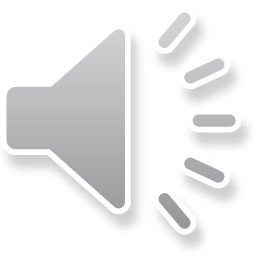 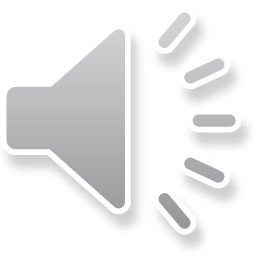 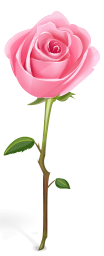 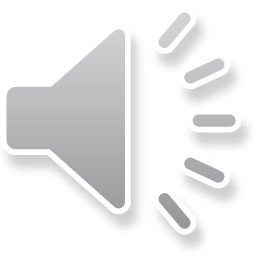 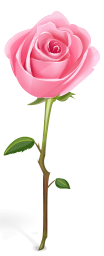 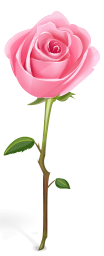 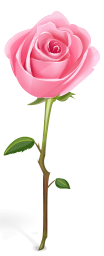 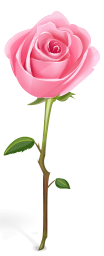 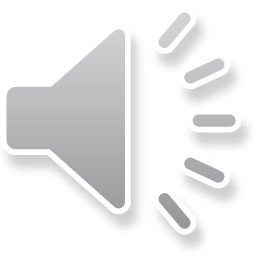 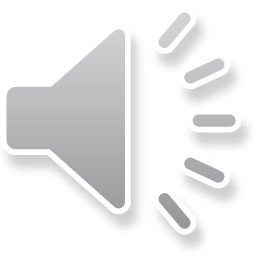 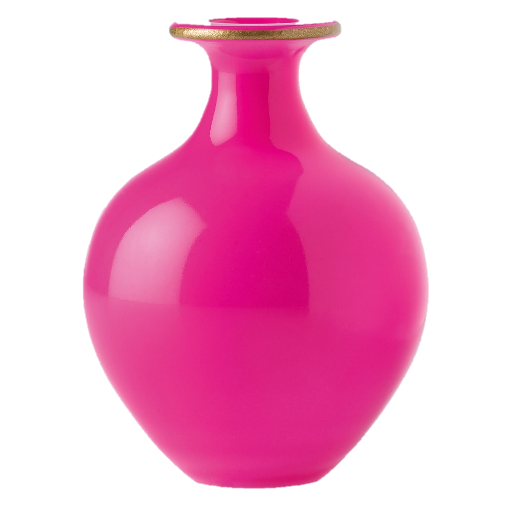 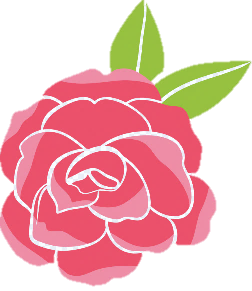 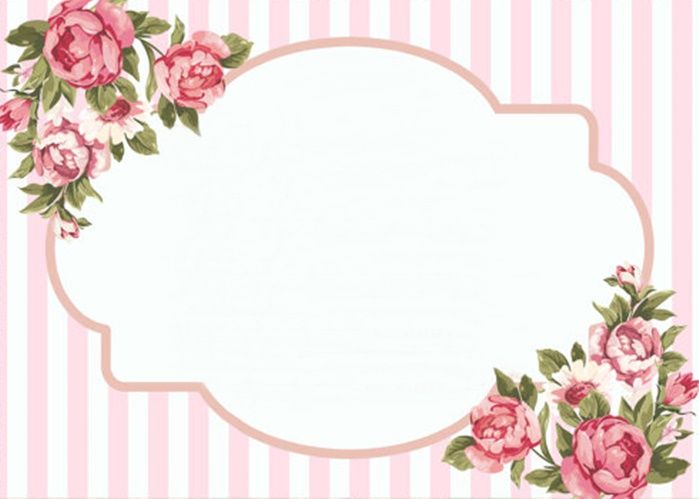 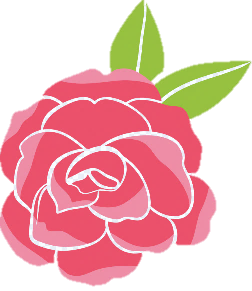 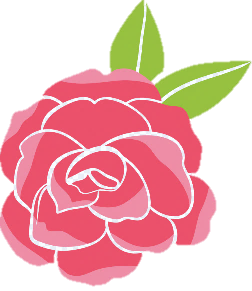 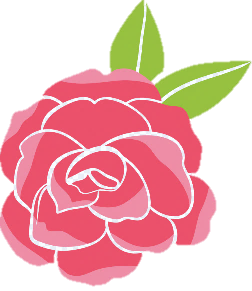 CHÚC MỪNG NGÀY 20/10
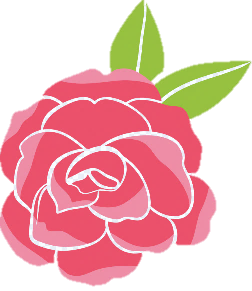 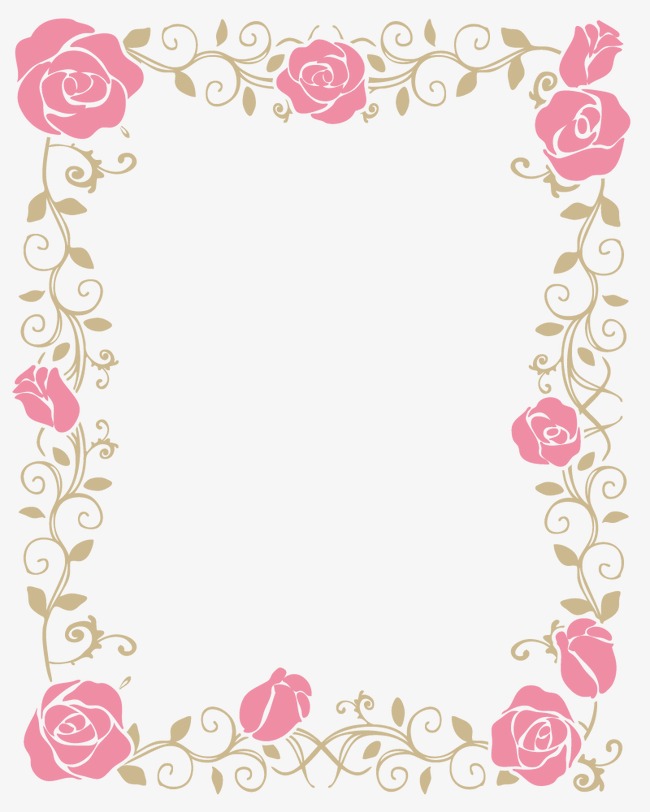 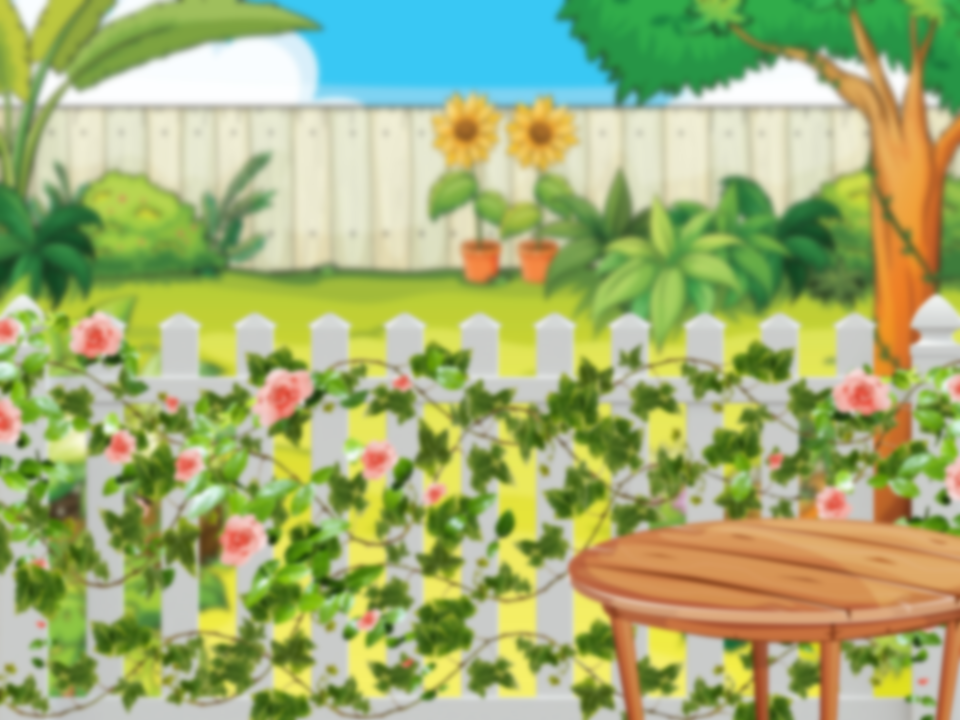 Thầy cô điền câu hỏi ở đây
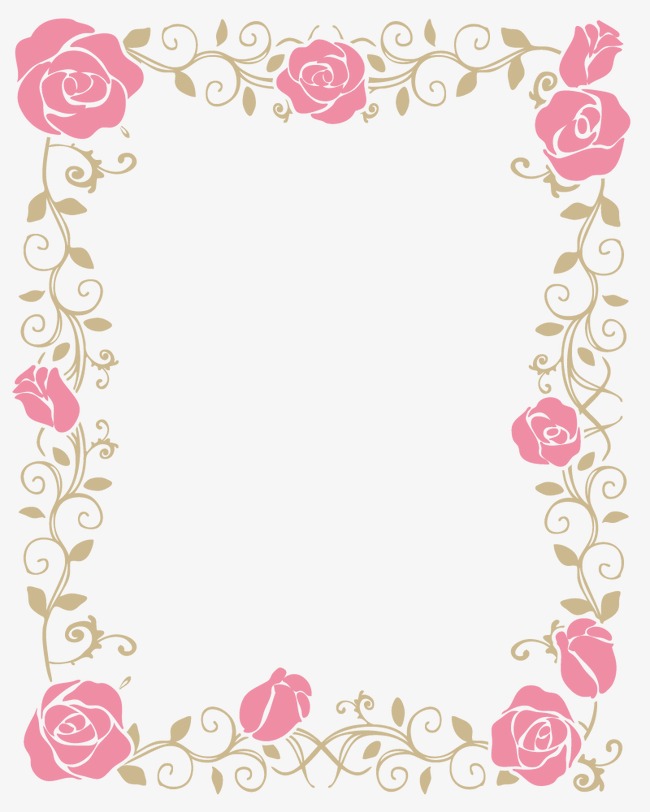 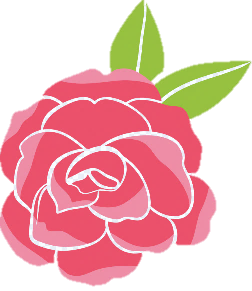 Thầy cô điền câu trả lời ở đây
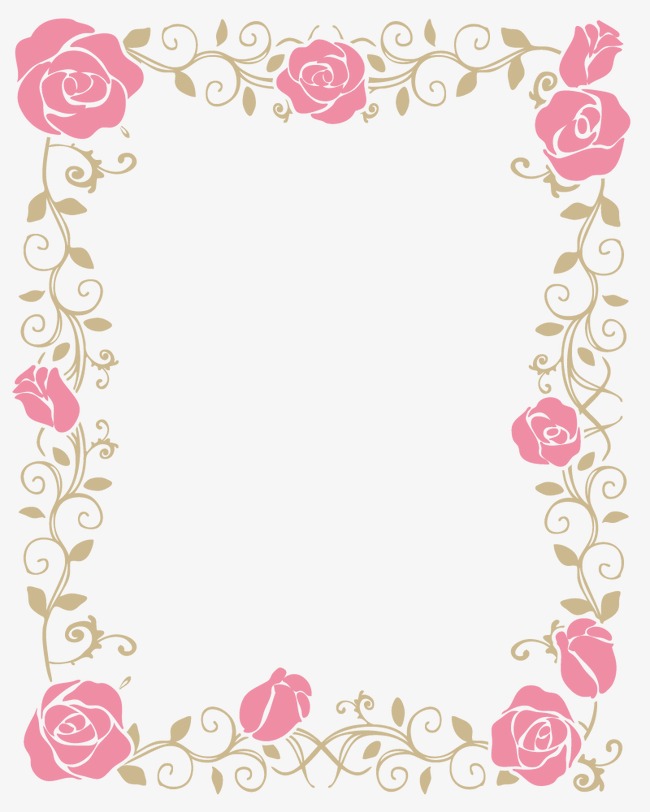 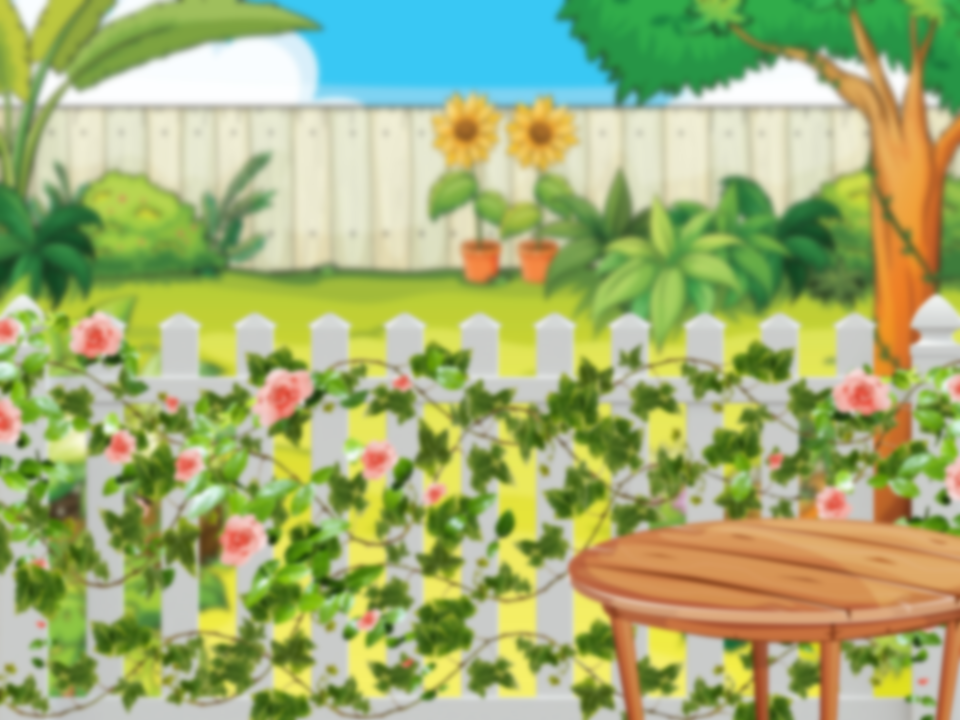 Thầy cô điền câu hỏi ở đây
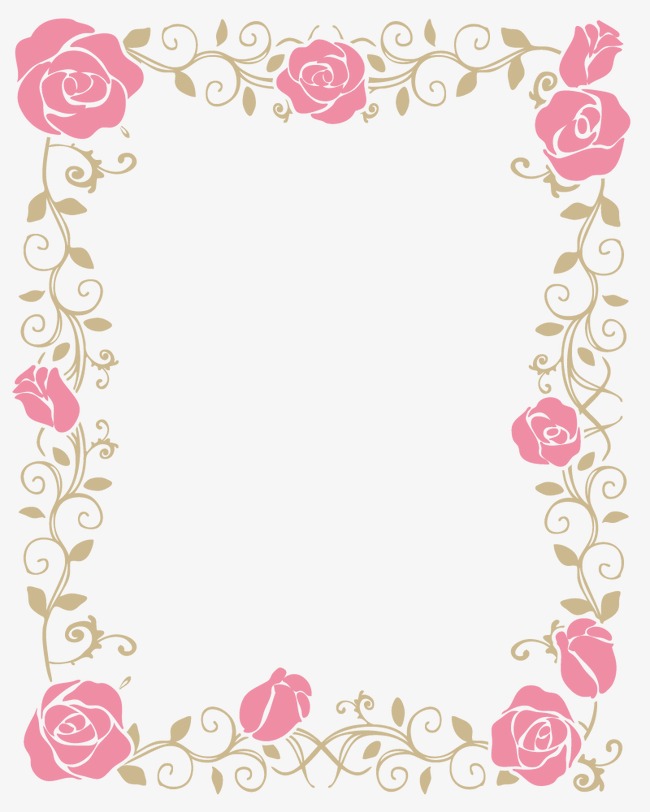 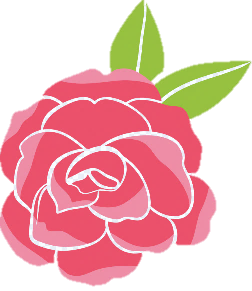 Thầy cô điền câu trả lời ở đây
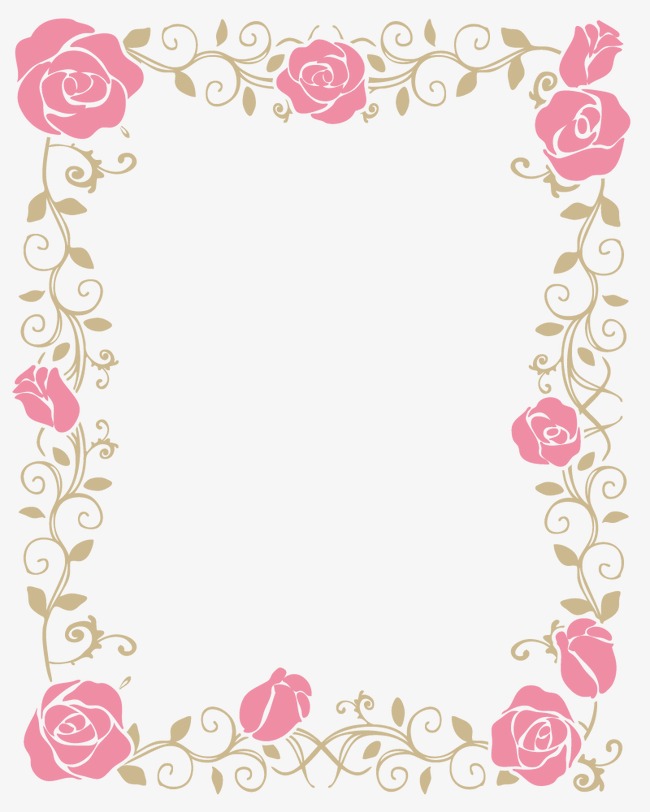 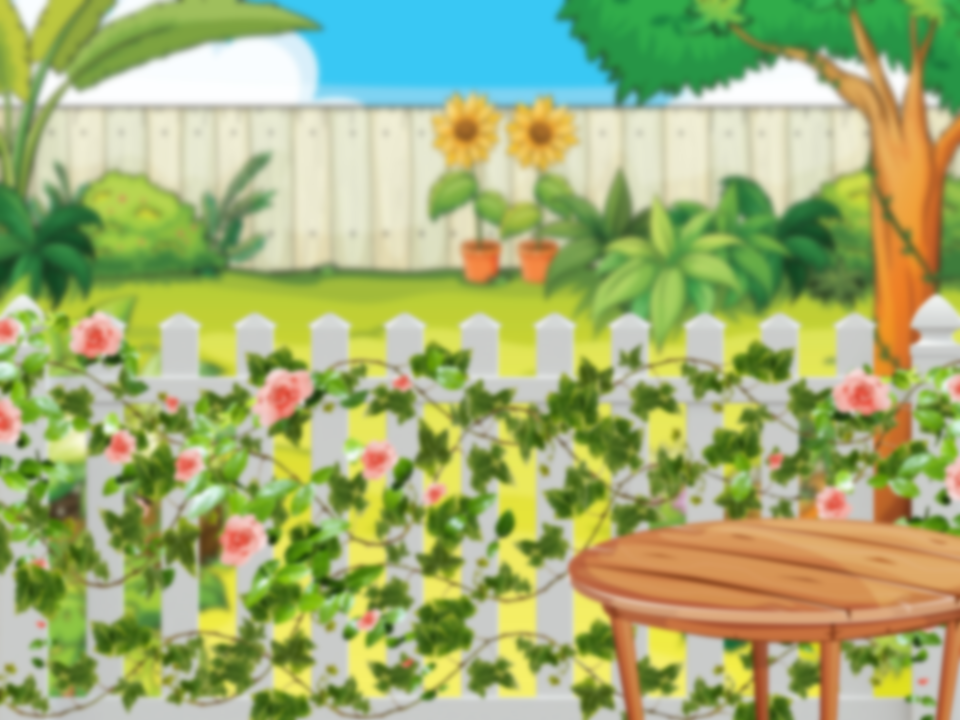 Thầy cô điền câu hỏi ở đây
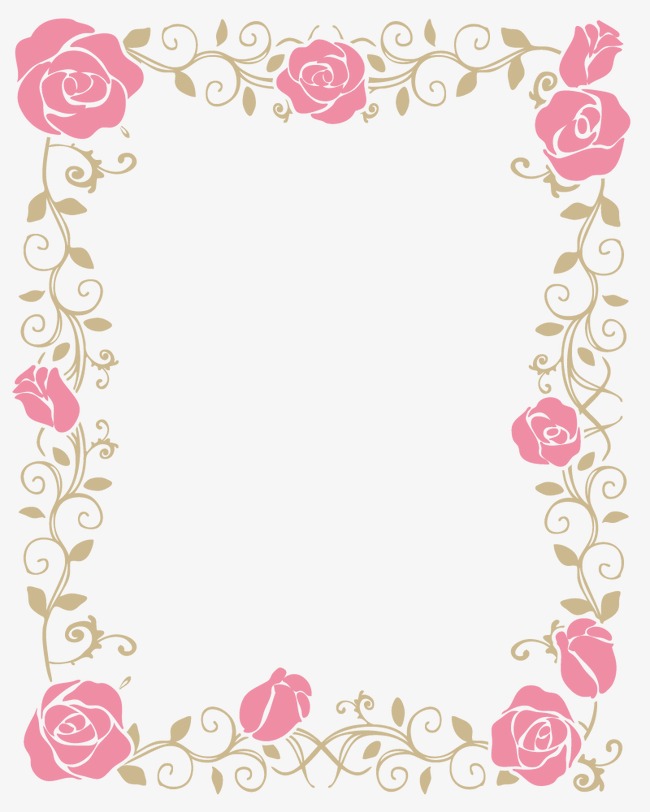 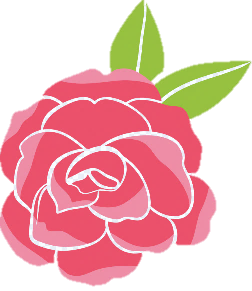 Thầy cô điền câu trả lời ở đây
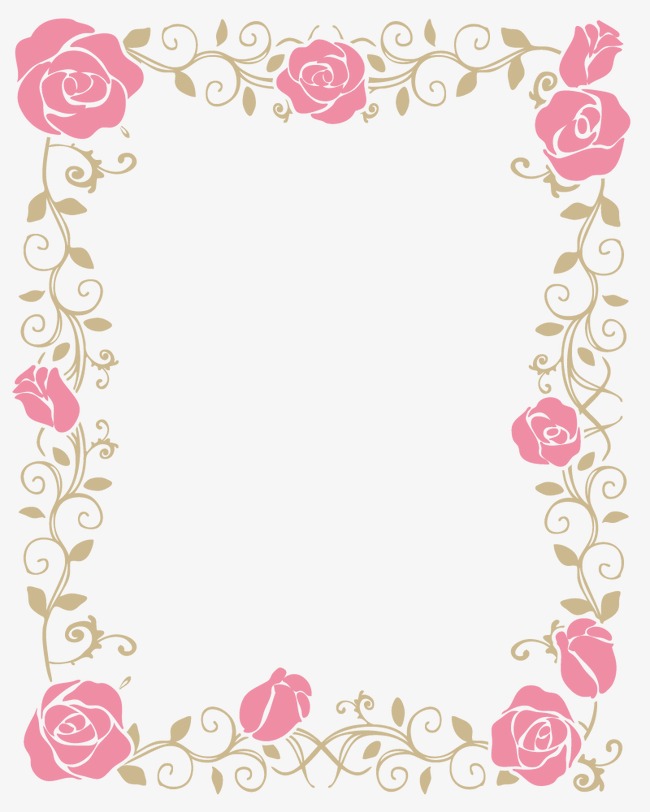 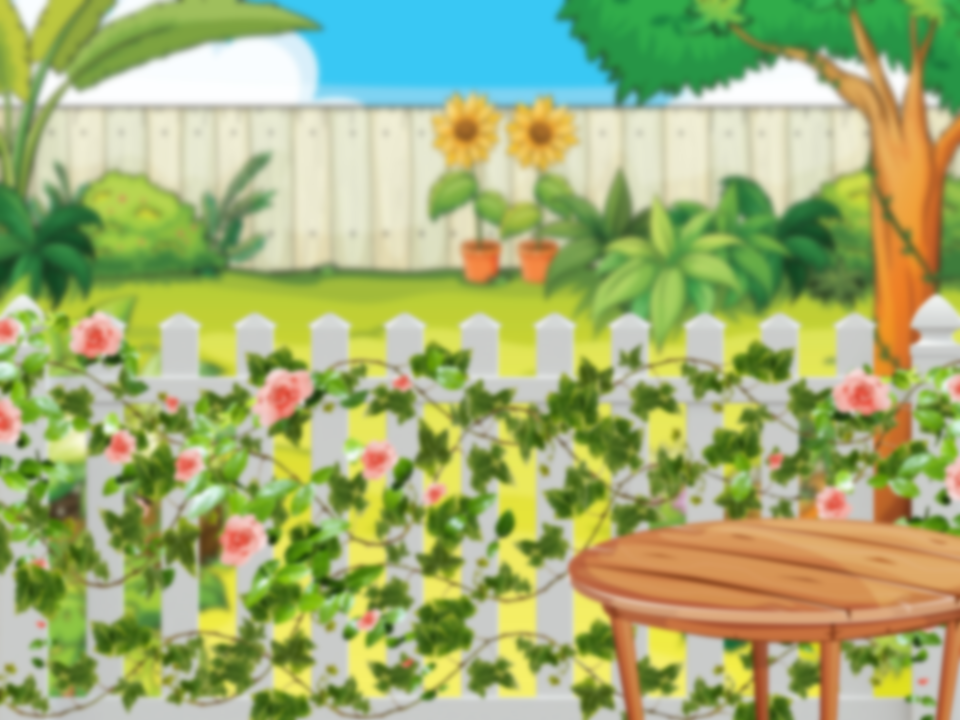 Thầy cô điền câu hỏi ở đây
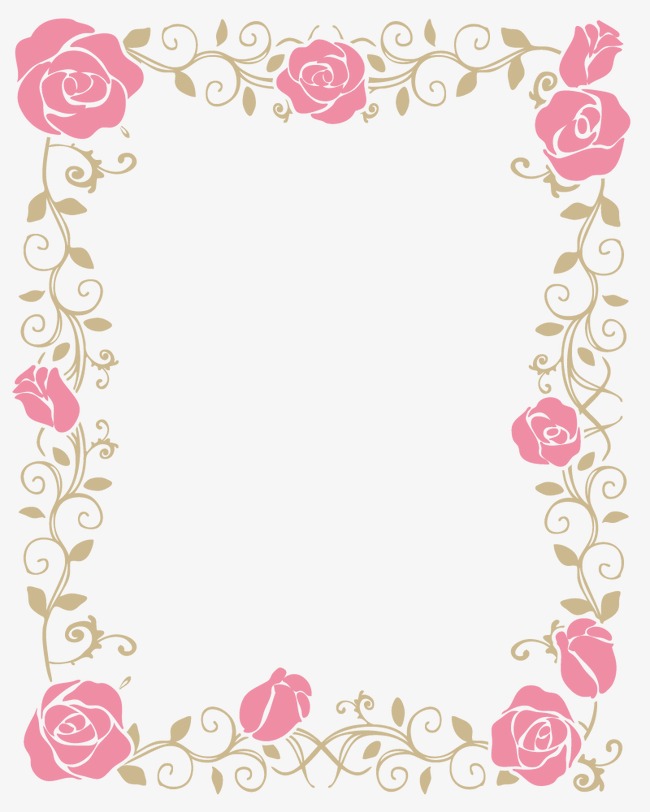 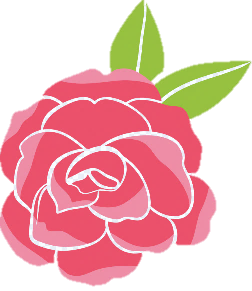 Thầy cô điền câu trả lời ở đây
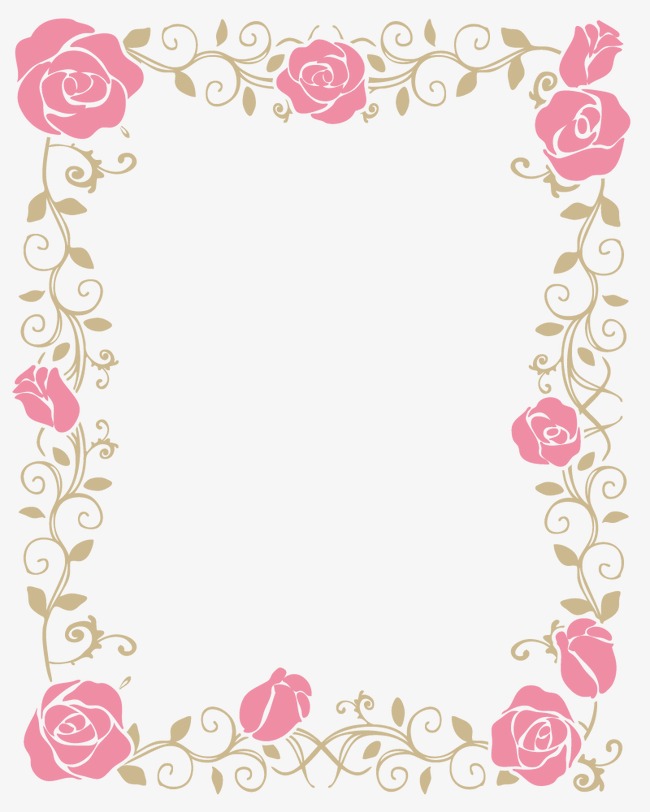 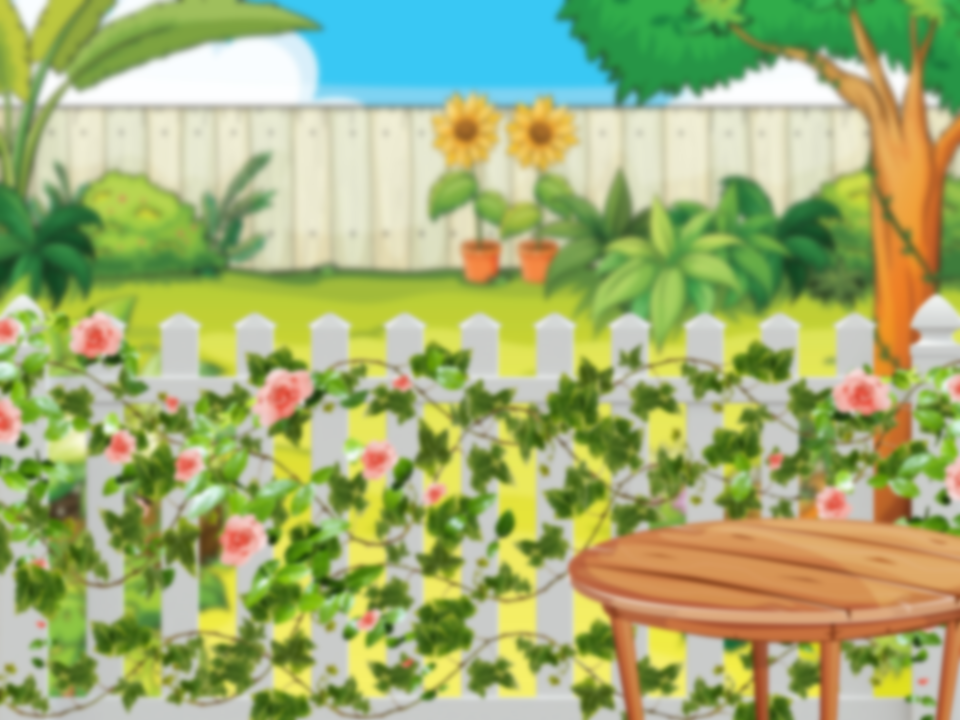 Thầy cô điền câu hỏi ở đây
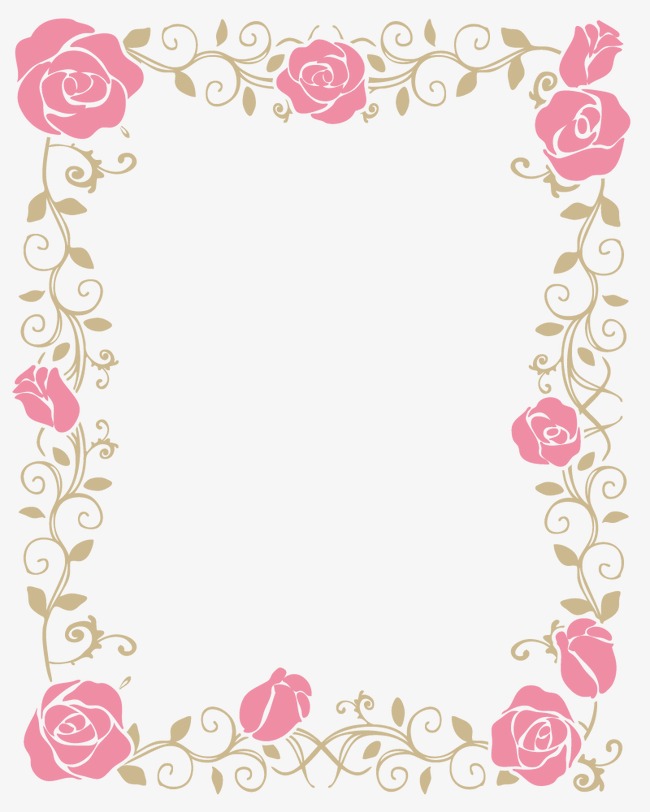 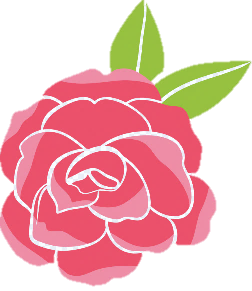 Thầy cô điền câu trả lời ở đây